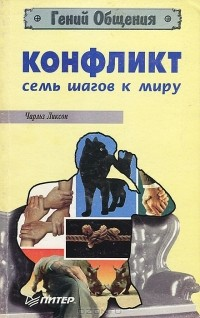 Конфликты-это норма жизни. Если в вашей жизни нет конфликтов, проверьте, есть ли у вас пульс. 
                                           
                        Ч. Ликсон
СОЦИАЛЬНЫЕКОНФЛИКТЫ И ПУТИ ИХ РАЗРЕШЕНИЯ
это особый вид взаимодействия социальных сил, при котором действие одной стороны, столкнувшись с противодействием другой, делает невозможным реализацию её целей и интересов
СОЦИАЛЬНЫЙКОНФЛИКТ
ПРОБЛЕМНОЕ   ЗАДАНИЕ:
Какова роль социального конфликта в жизни общества и человека?
План изучения  материала
Понятия «конфликт», «социальный конфликт».
Субъекты конфликта.
Стадии протекания конфликта.
Классификация конфликтов.
Процесс разрешения конфликтов. Стратегии.
Роль социального конфликта
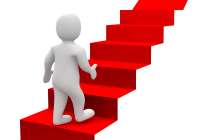 форма взаимодействия, в основе которой лежит столкновение интересов и потребностей отдельных людей и социальных групп
Конфликт
Г. Спенсер (1820-1903): конфликт – проявление процесса естественного отбора и борьбы за выживание; общество должно развиваться эволюционно.
К. Маркс (1818-1883): конфликт носит временный характер, его может разрешить социальная революция
Г. Зиммель (1858-1918): конфликты неизбежны и даже полезны (помогают людям четче осознавать свои интересы, способствуют внутригрупповому сплочению и т.д.)
Конфликтология:
конфликт – не аномалия, а норма отношения 
между людьми, один из способов их взаимодействия 
(наряду с соревнованием, кооперацией, приспособлением и т.д.)
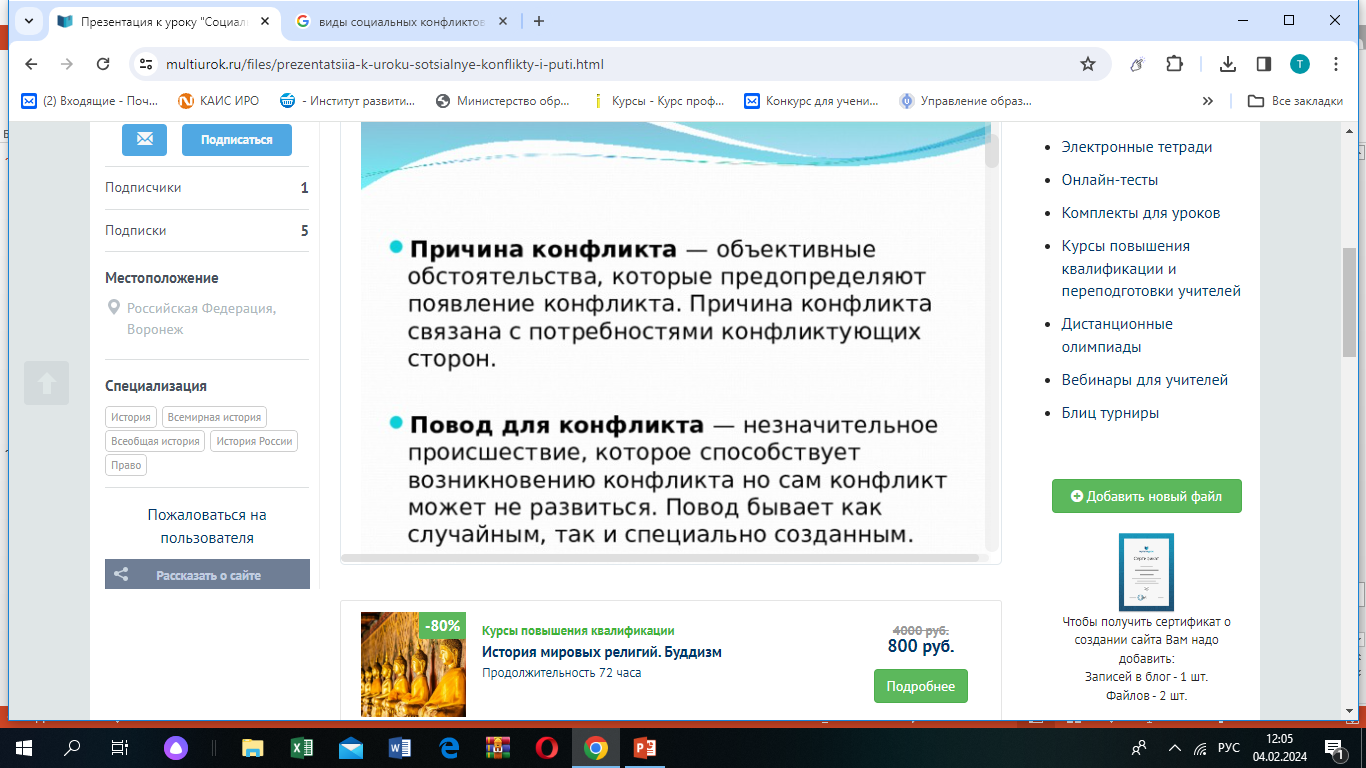 Причины социальных конфликтов:
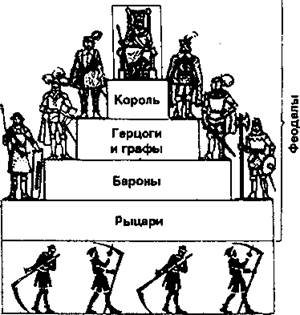 социальная неоднородность общества, 
различия в уровне доходов, власти, культуре, доступе к образованию и информации,
 религиозные различия, 
поведение человека, его социально-психологические черты.
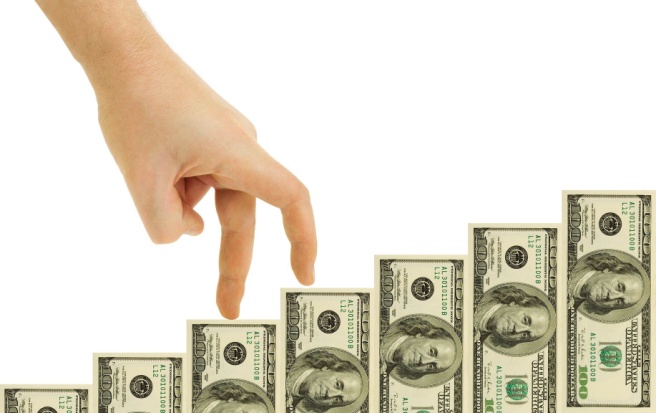 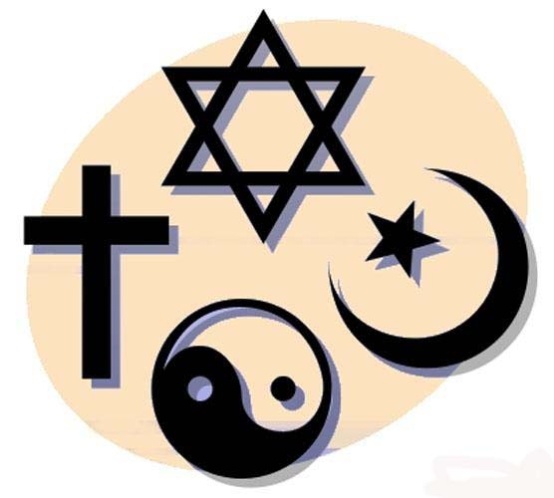 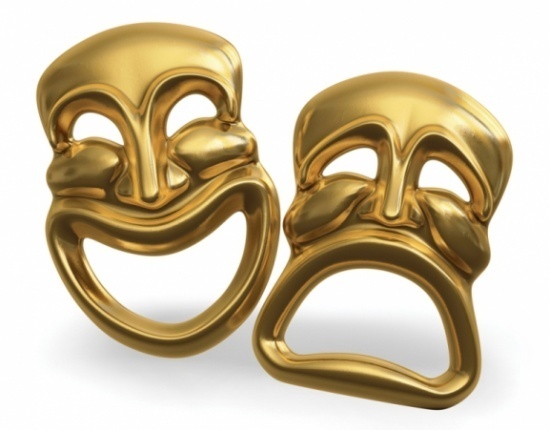 Структура конфликта
Оппоненты – противоборствующие стороны
Свидетели – те, кто наблюдает за конфликтом со стороны.
Подстрекатели – те, кто подталкивает других участников к конфликту.
Пособники – люди, содействующие развитию конфликта, оказывающие конфликтующим сторонам помощь.
Посредники – те, кто своими действиями пытается предотвратить, остановить или разрешить конфликт.
Предмет конфликта – объективно существующую или воображаемую проблему, которая является причиной разногласия между оппонентами.
Объект конфликта – некоторый дефицитный ресурс (или контроль над таким ресурсом)
Субъекты конфликта
Свидетели – те, кто наблюдает за конфликтом со стороны.
Подстрекатели – те, кто подталкивает других участников к конфликту.
Пособники – люди, содействующие развитию конфликта, оказывающие конфликтующим сторонам помощь.
Посредники – те, кто своими действиями пытается предотвратить, остановить или разрешить конфликт.
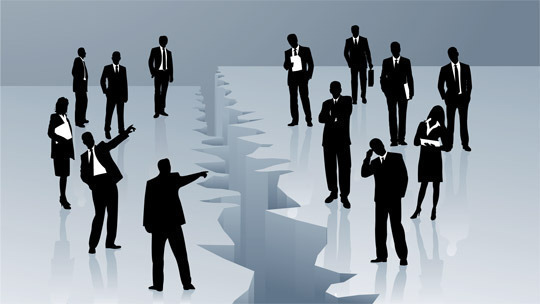 УЧАСТНИКИ
Этапы(стадии) конфликта
Возникнове
ние конфликтной ситуации
Осознание конфликт
ной ситуации
Открытая конфронта
ция
Развитие
 или

разрешение
конфликта
Предконфликтная стадия- Накапливается эмоциональное напряжение, раздражение.
Выбирается стратегия
Непосредственно конфликт -Происходит инцидент (словесное/физическое воздействие) 
и переход к действиям
Разрешение конфликта -Приостановлен/Завершен
Фазы  конфликта
пик             конфликта

фаза подъема                                           

                                                                  фаза      спада




начальная фаза
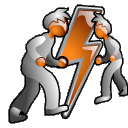 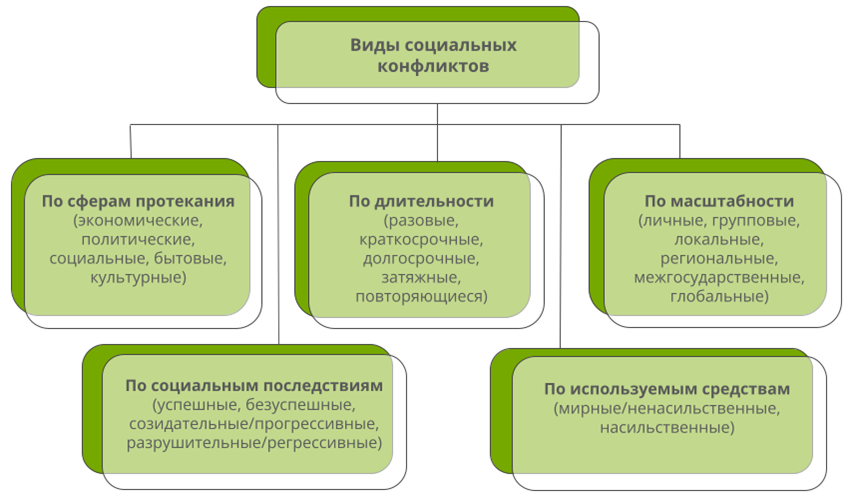 по поводу распределения власти, доминирования, влияния, авторитета
Политический конфликт
Национально-этнический конфликт
Социально-экономический конфликт
Культурный конфликт
на основе борьбы за права и интересы этнических и национальных групп
по поводу средств жизнеобеспечения, уровня зарплаты, уровня цен на различные блага, доступа к этим благам
связаны с религиозными, языковыми и другими противоречиями в духовной сфере
Формы социальных конфликтов:
дискуссии, запросы, принятие деклараций…
митинги, демонстрации, пикеты, забастовки…
война – крайняя форма
Разрешение конфликта
конструктивное
деструктивное
Разрешение конфликта
деструктивное
конструктивное
Угрозы, насилие
Грубость, унижение
Разрыв отношений
Уход от решения проблемы
Юмор
Уступка
Компромисс
Сотрудничество
Условия и способы разрешения конфликта
Условия:
выявление существующих противоречий, интересов, целей
обоюдная заинтересованность в преодолении противоречий
совместный поиск путей преодоления конфликта
Способы:
прямой диалог сторон, переговоры
развитие и совершенствование социальной сферы жизни общества (расширение системы образования, здравоохранения, социального обеспечения, жилищного строительства, т.е. создание развитой социальной инфраструктуры)
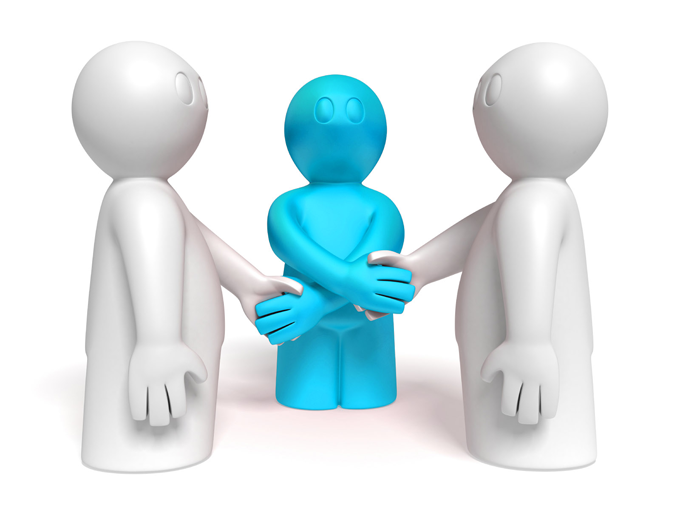 Стратегии поведения в конфликтах
Избегание - неуверенность в себе, неумение отстоять свои интересы, ощущение своей неполноценности, уход от конфликта.
Уступки – чувство приниженности, нежелание отстаивать свои интересы, соглашательство с другими в ущерб себе.
Подавление – чувство превосходства, агрессия, нападение, унижение других.
Компромисс – дипломатичность, гибкость.
Сотрудничество – уважение своих и чужих интересов
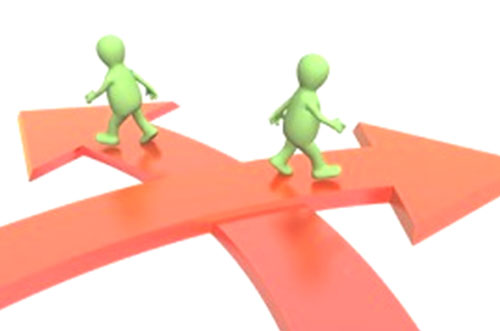 Роль социального конфликта
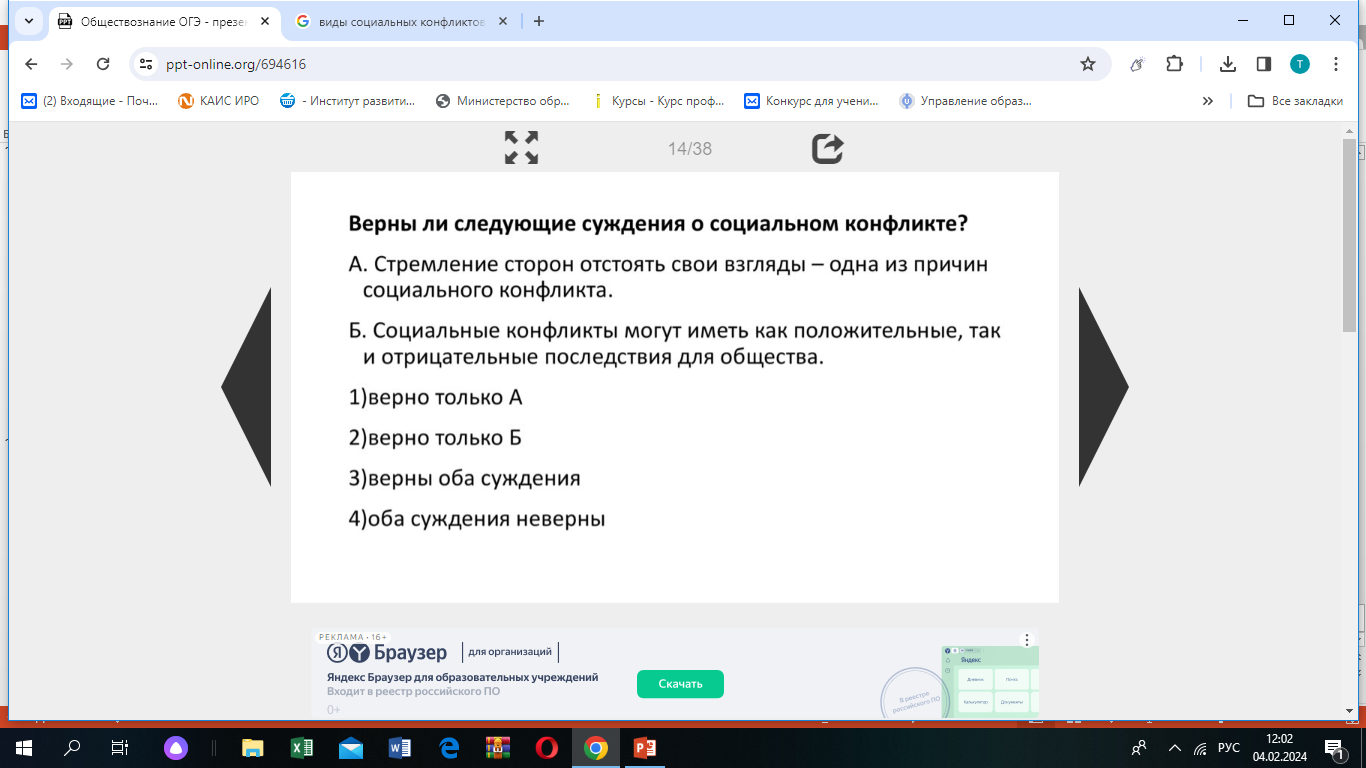 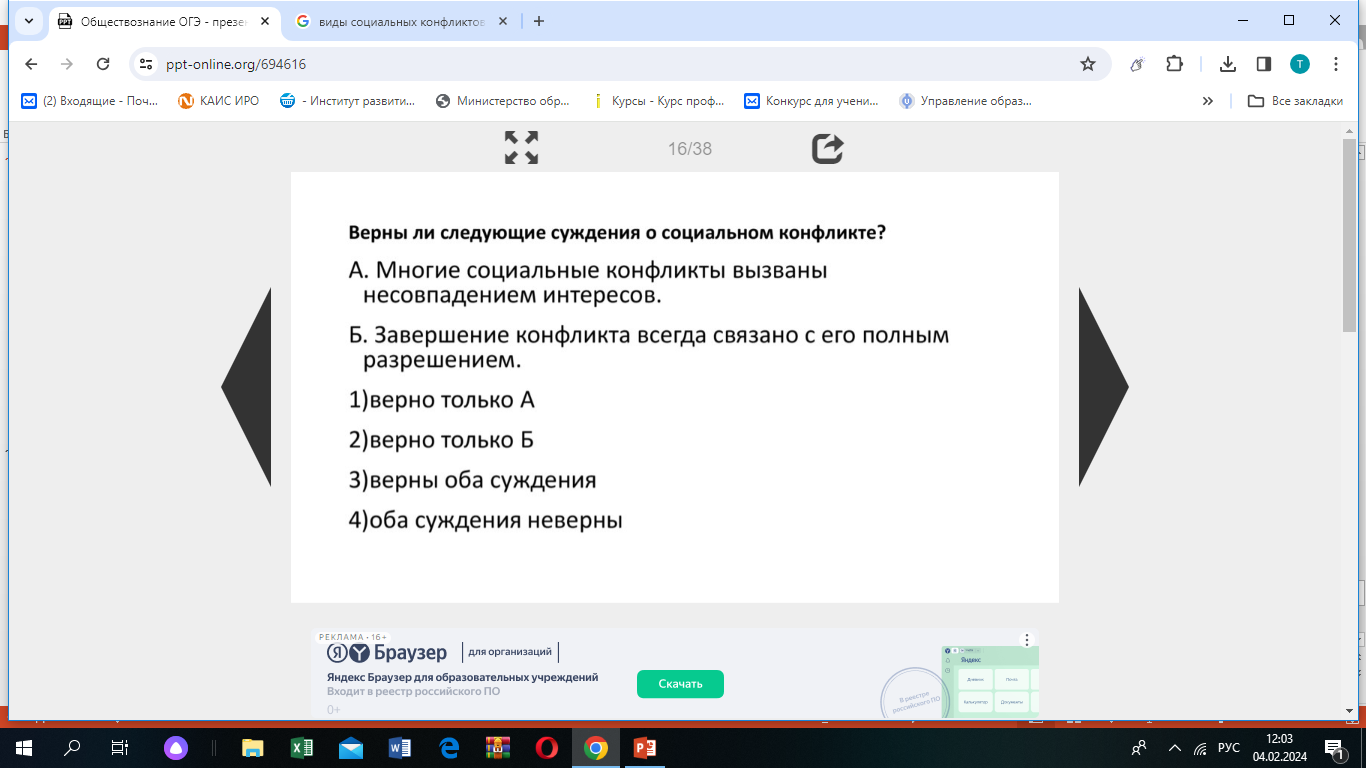 Выберите правильный ответ.
Верны ли следующие суждения о социальном конфликте?

А. Конфликт между родителями и детьми всегда имеет политический характер.

Б. Забастовка работников той или иной отрасли является примером социального конфликта.

1) верно только А
2) верно только Б
3) верны оба суждения
4) оба суждения неверны
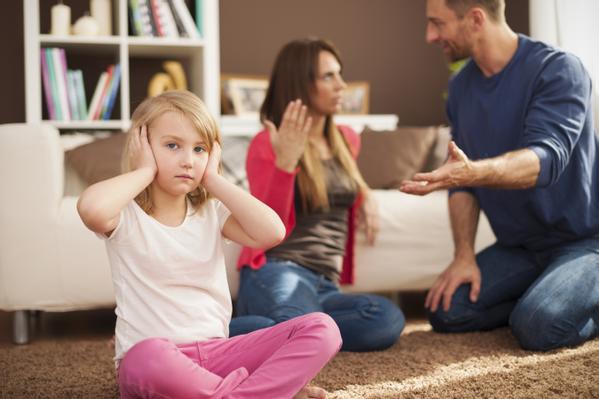 Рассмотрите фотографию.
  Какой тип межличностного взаимодействия может быть проиллюстрирован данным изображением? (Укажите не конкретное, а наиболее общее название.)Объясните, что составляет сущность данного типа межличностного взаимодействия.Какие конструктивные способы поведения в подобной ситуации могут привести к её успешному завершению? (Укажите любые два таких способа.)Почему эти способы называют конструктивными?
Ответ на первый вопрос, например: межличностный конфликт / ссора;
Объяснение, например: открытое столкновение индивидов, вызванное несогласованностью или несовместимостью их целей в конкретный момент времени или в конкретной ситуации;Ответ на второй вопрос:- компромисс;- помощь посредника.Ответ на третий вопрос: применение этих способов поможет разобраться в причинах конфликта, успешно построить общение и удачно завершить конфликт.
Спасибо за внимание!